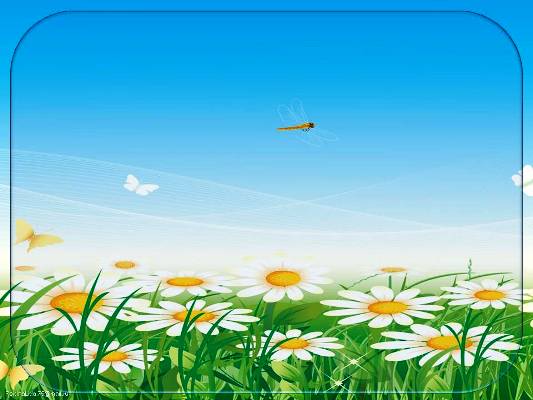 Көкшетау қаласы әкімдігінің жанындағы
«Шұғыла» шағын-орталығы МКҚК

Рухани жаңғыру бағдарламасы аясында ұйымдастырылған 
отбасылар арасында өткен сайыс








“Алма”, “Ромашка” топтары
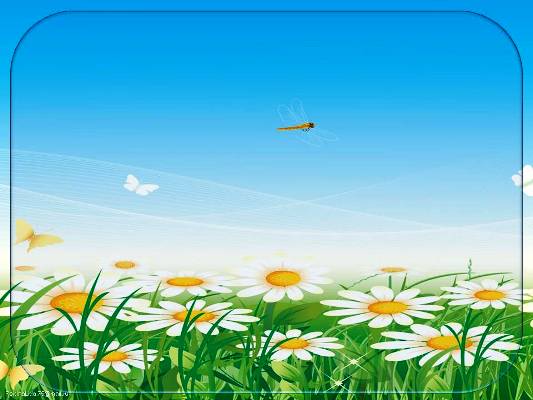 Тақырыбы: 
                             “Отбасым – мақтанышым”

      Масаты:       Ата-аналармен балаларды сайысқа қатыстыра отырып, олардың   
                           отбасы тәрбие туралы білімдерін кеңейту, тәрбиенің үздік  
                           үлгілерін насихаттау.
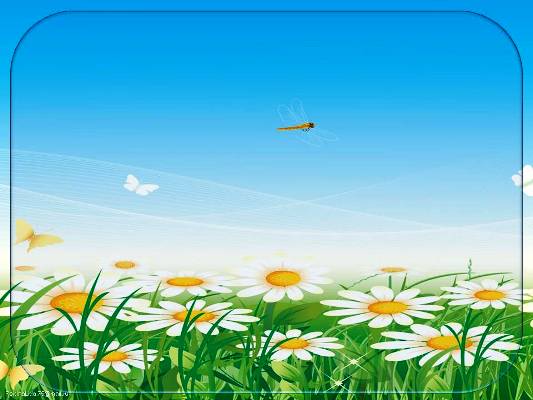 Отбасы-бір түбірден тараған. Адамзат баласы шыр етіп дүние есігін ашқан күннен бастап, сол ортаға бейімделіп ықпалына көніп ер жетеді. Бала бақыт, бала қуаныш, өмірді жалғастырушы, демеуші ата-ана тәрбиелеуші.  

Сайысқа қатысушы отбасылар:
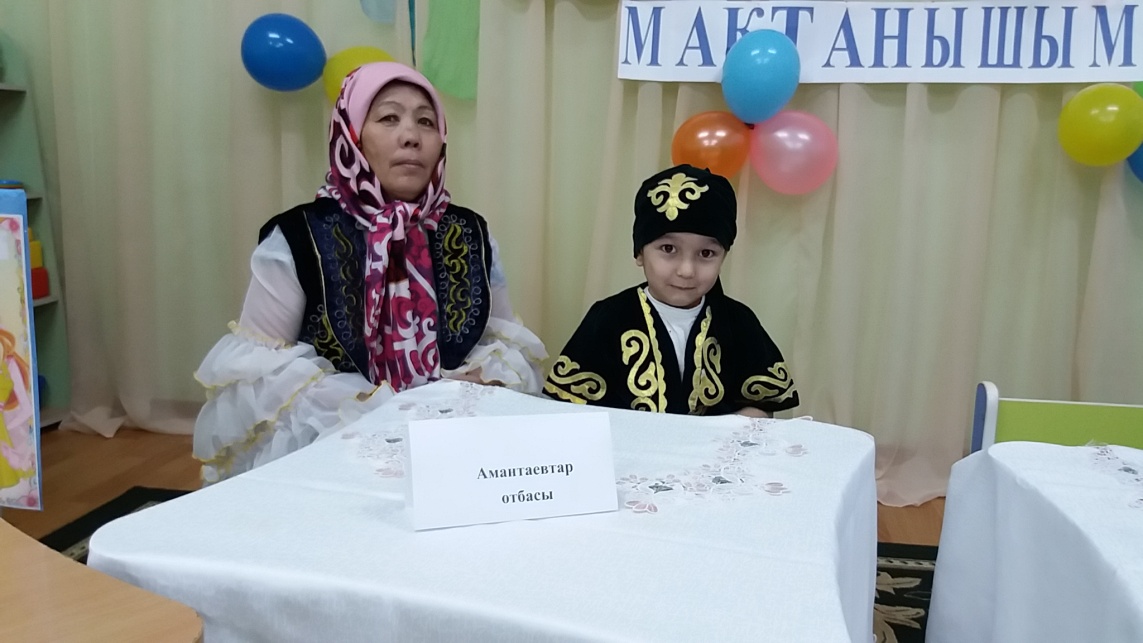 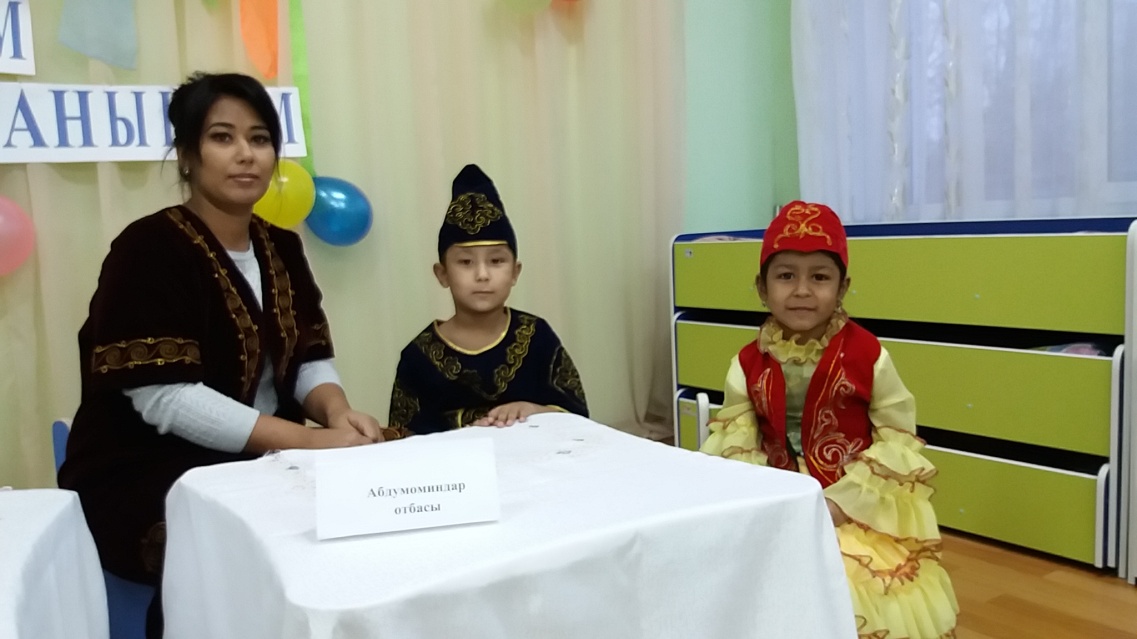 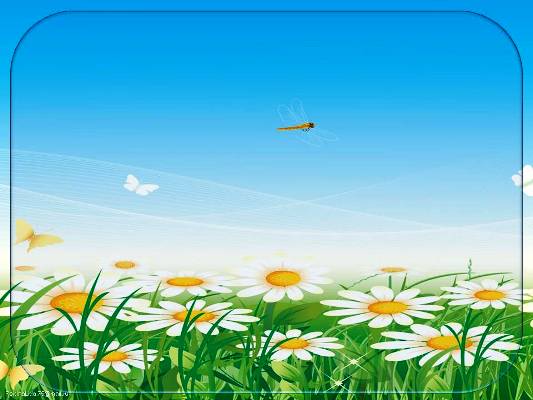 «Әке асқар тау,  Ана мөлдір бұлақ,  Бала жағасындағы құрақ»
тәрбие тал бесіктен басталады. Әке мейірімі мен құрышын қаңдырып, ана сүтінен нәр алып, ата-әже тағылымын көріп өскен ұрпақ елін, жерін, халқын сүйетін ұлтжанды тұлға болып қалыптасады. Отбасы –бұл қоғамның негізі. Баланың болашақта жақсы азамат болып өсуі үшін, жан-жақты тәрбиелі болуы отбасында берілетін тәрбиеге тікелей байланысты. Қатысушылар көпшілік назарына өздерінің отбасылық  өнерлерін  көрсетті.

“Ана көрген тон пішер, ата көрген оқ жонар”
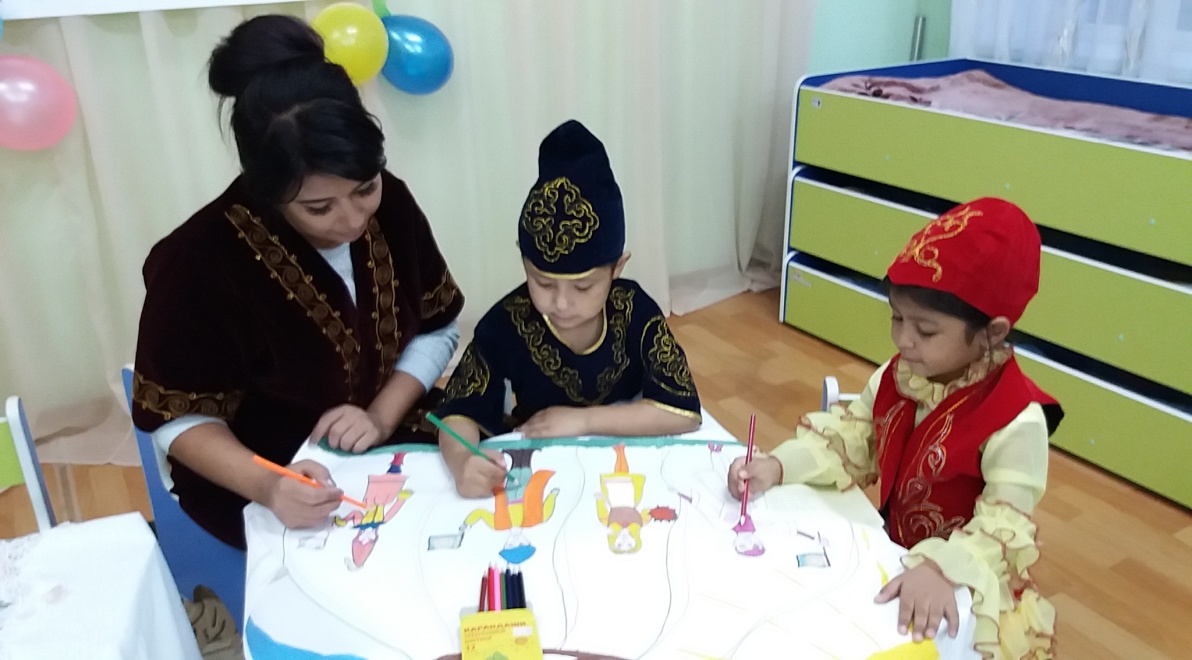 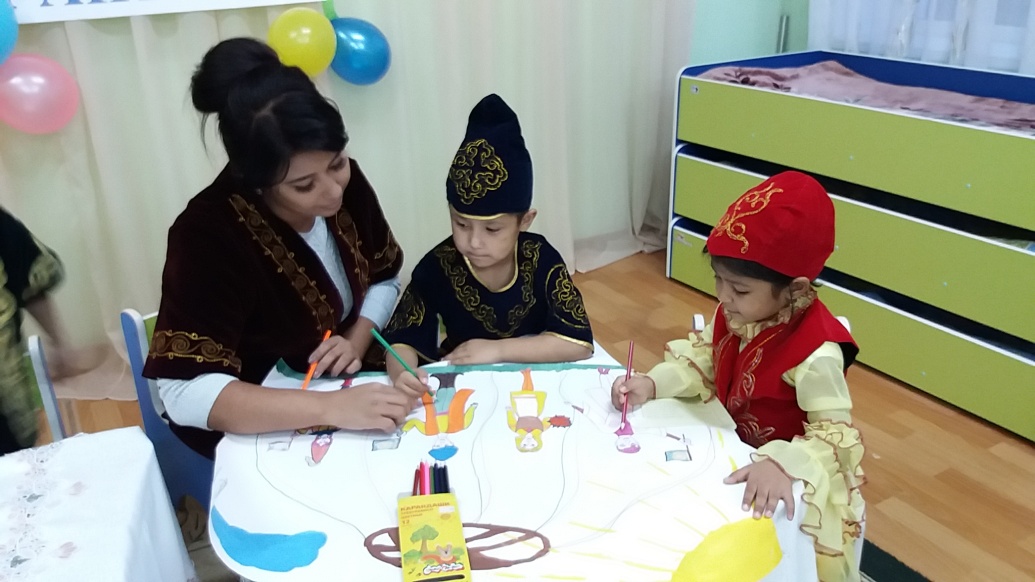 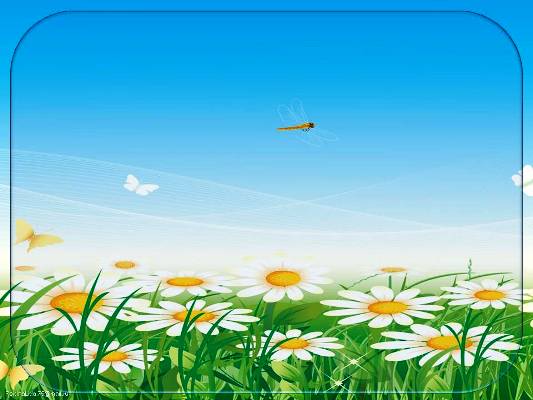 Ұлттық нақыштағы отбасылық құндылықтар
“Тұсау кесер”  көрінісі
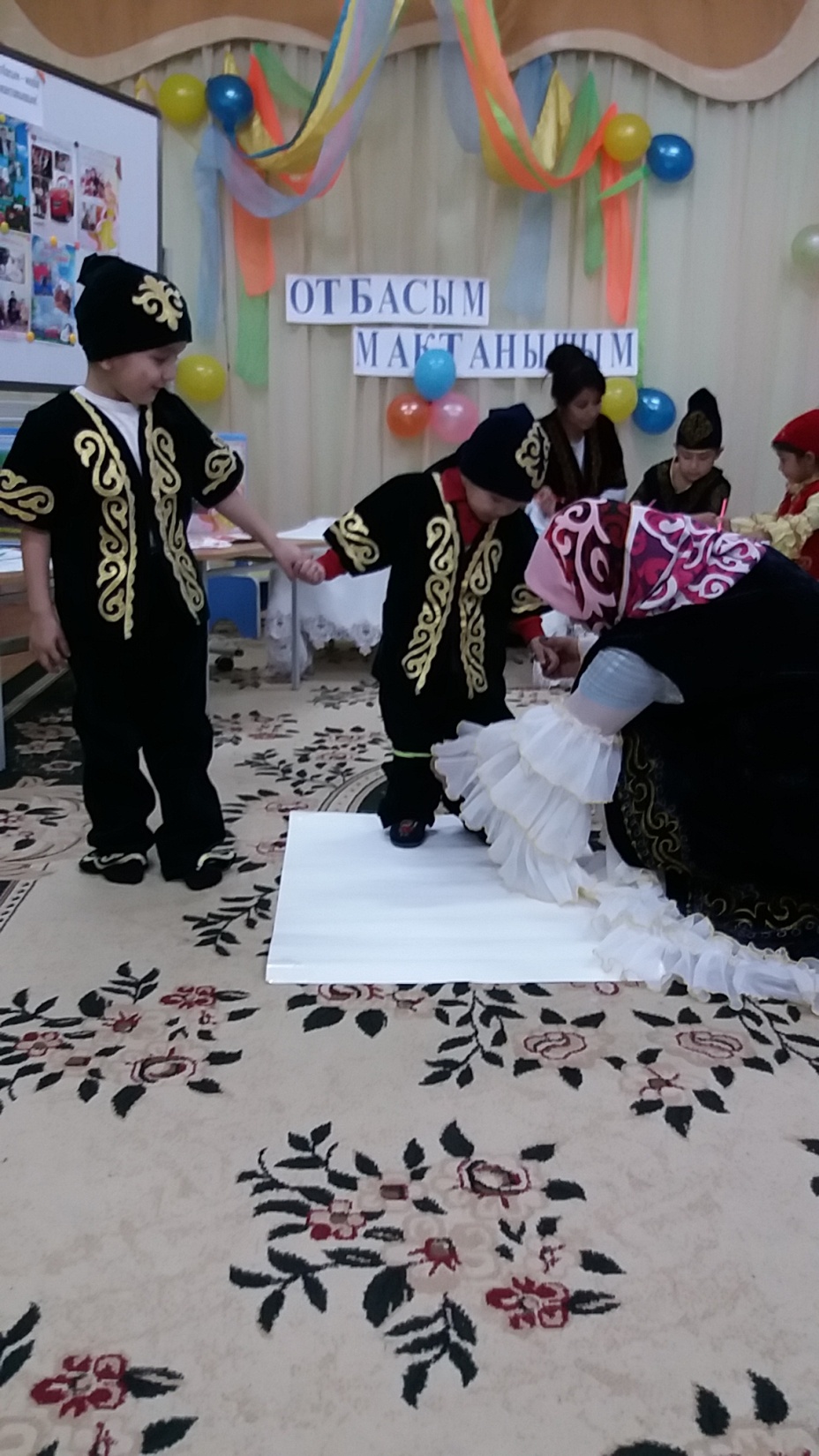 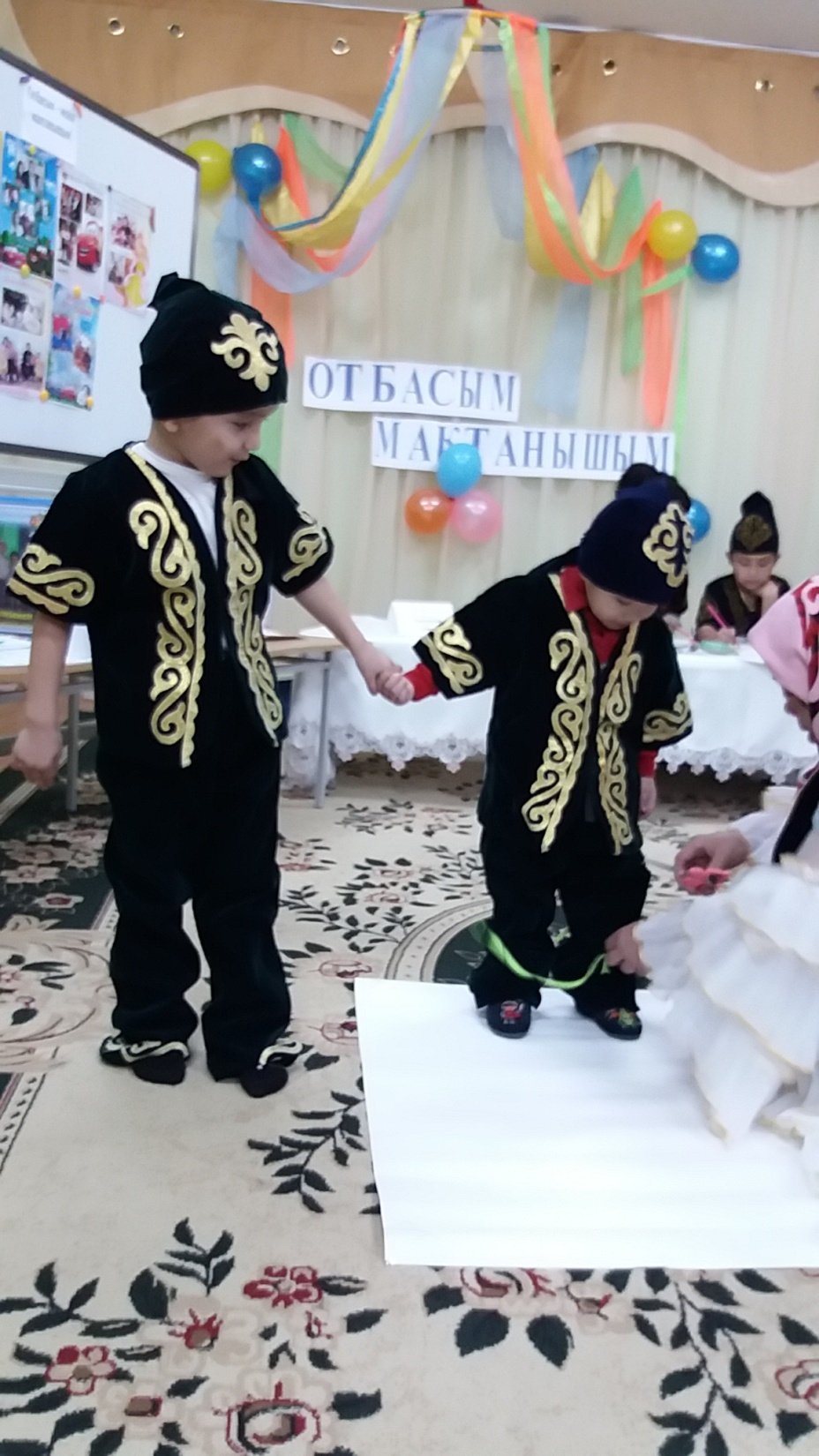 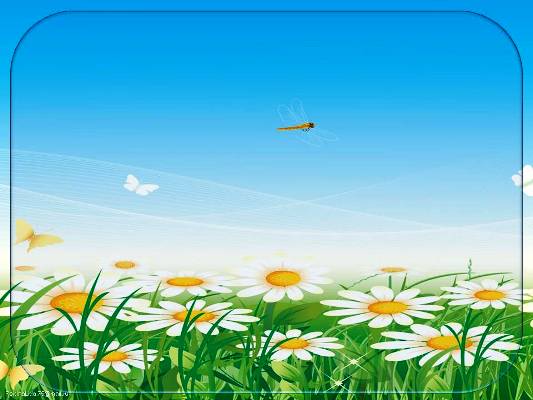 Топта ұйымдастырылған  “Менің  отбасым”  бұрышы
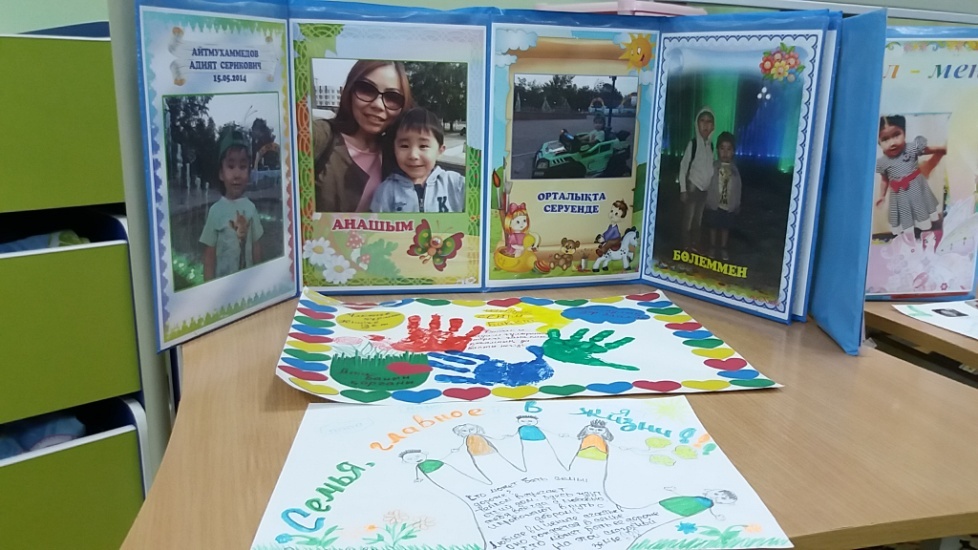 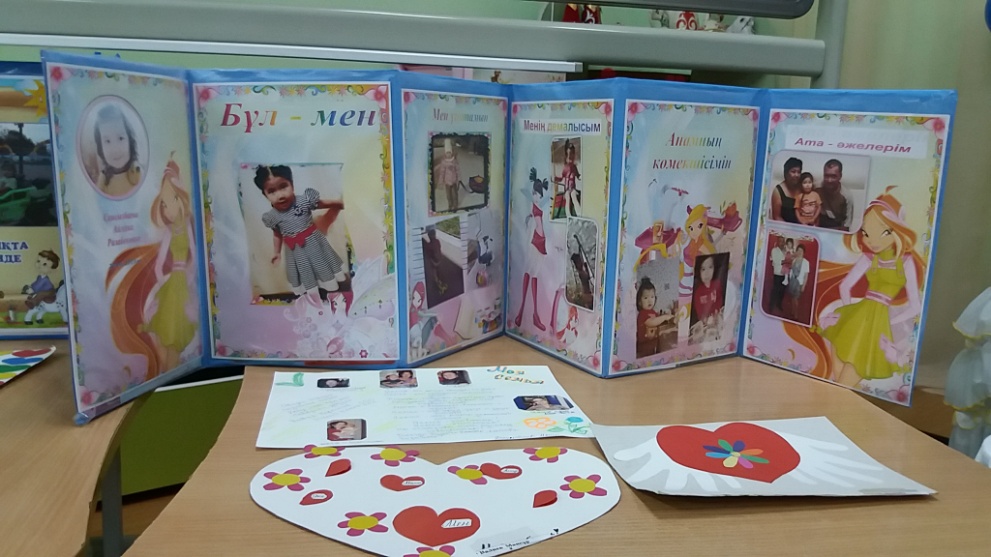 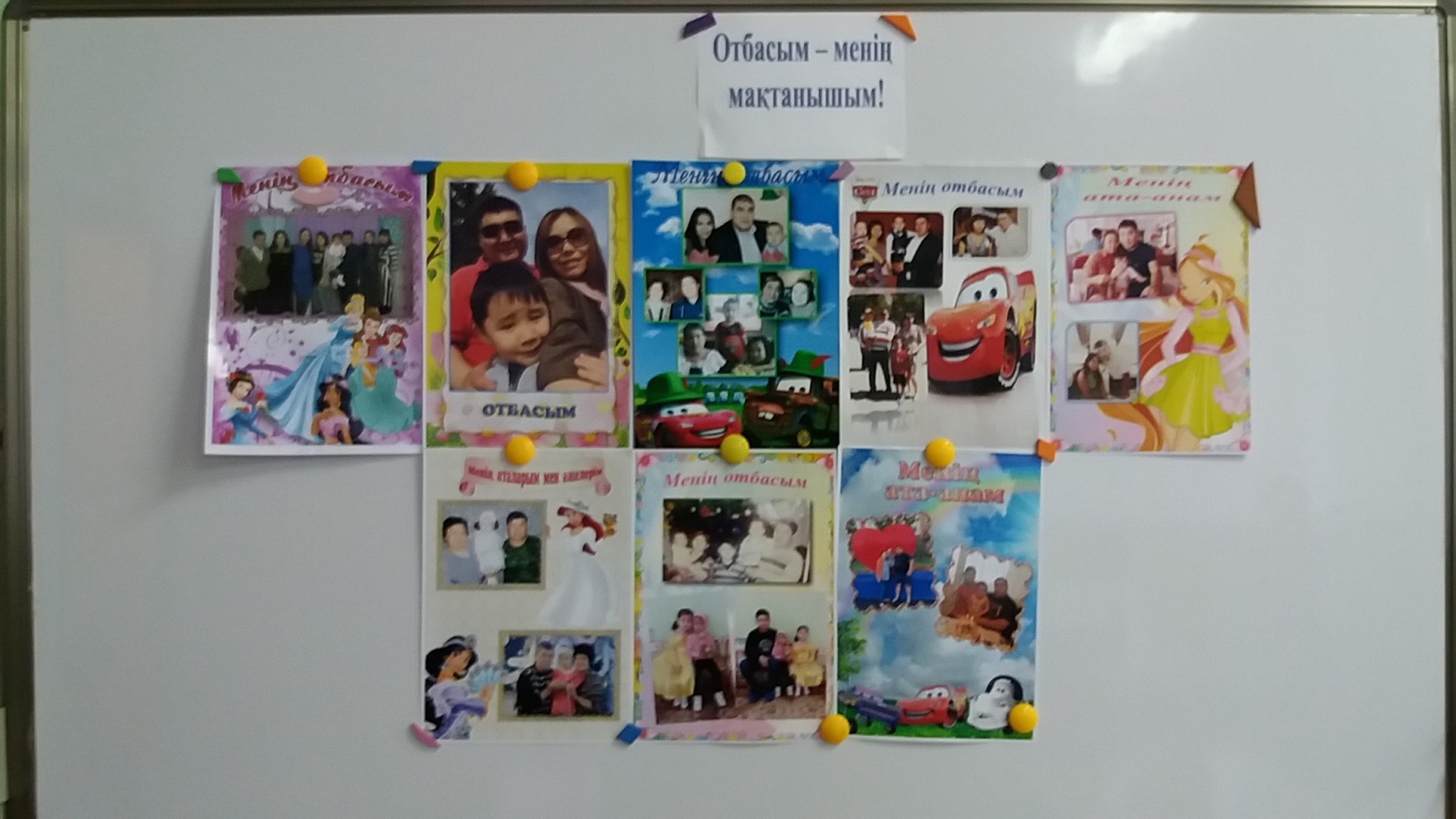 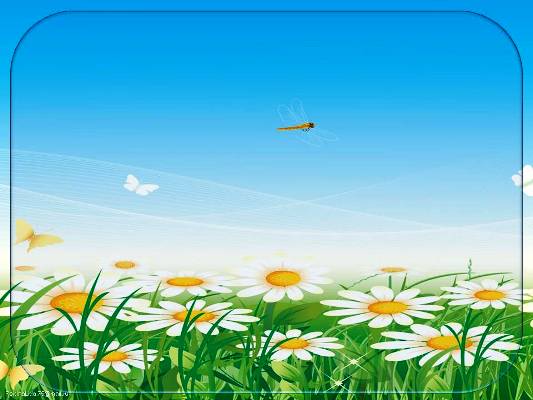 Әр таңды бақытпенен атырамыз 
Өнерді ой көгінде бақылыңыз.
Сайысқа қатысуға енді ортаға,
Құрметпен отбасыларды шақырамыз.
Сайысымыздың келесі кезеңі « Өнерлі отбасы» қатысушыларымыз ортаға өз өнерлерін салады.
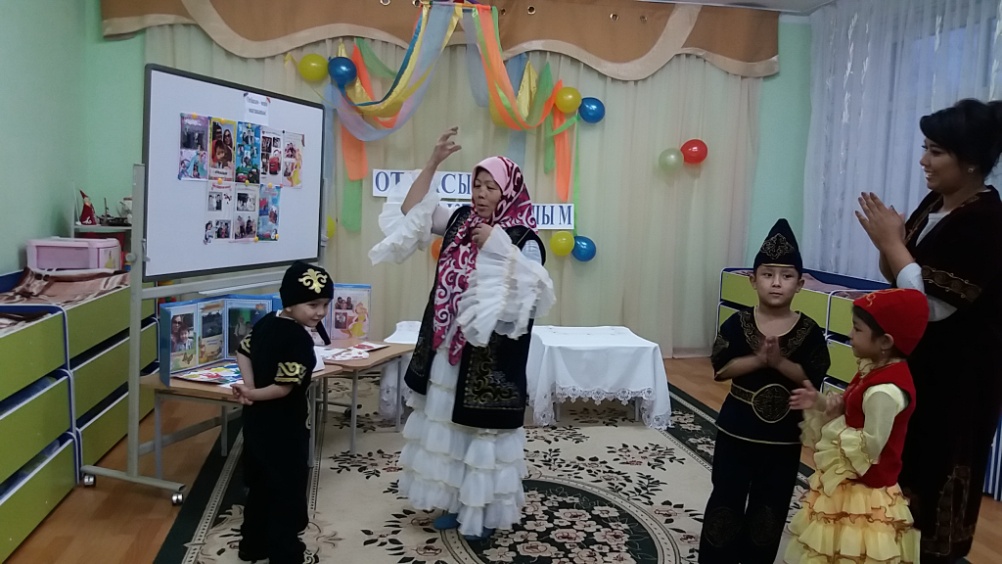 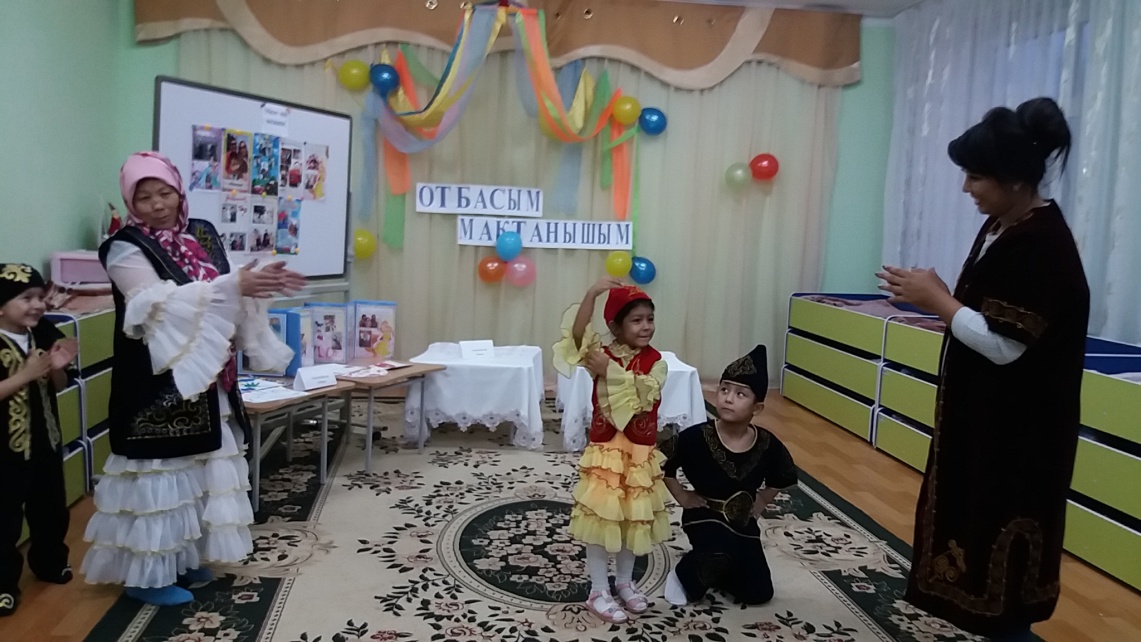 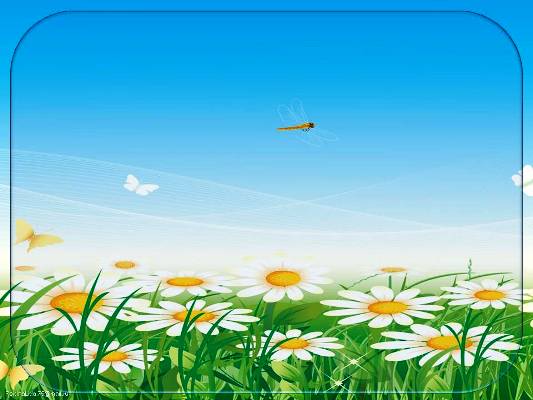 Ыстық - ау кім - кімге де ана дегенСуыққа шалындырмай мәпелегенӨмірдің соқпағымен өрге тартыпАлдымен адам бол деп жетелеген
Сайысқа қатысып өз өнерлерін ортаға салған отбасыларды марапаттау.
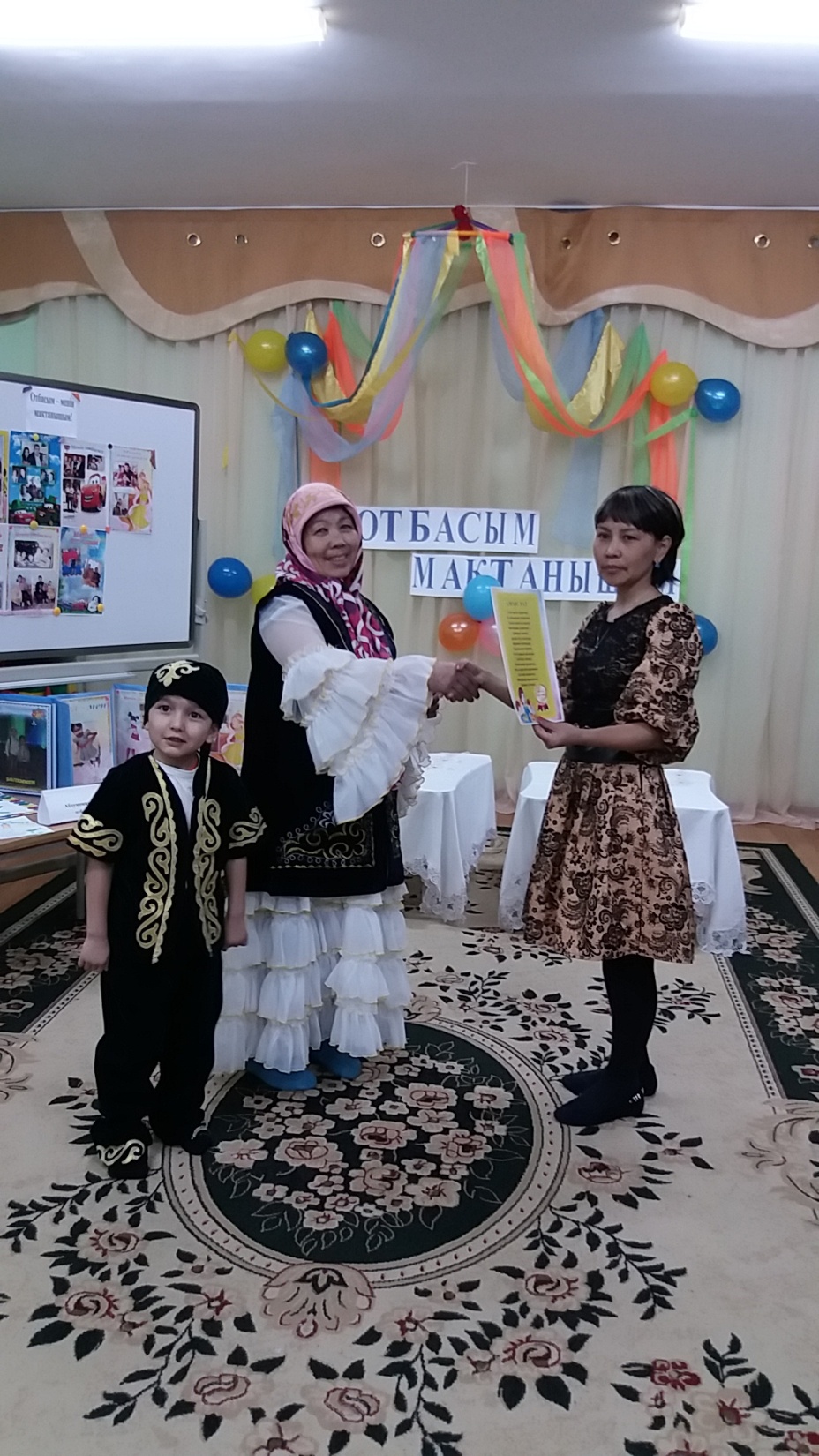 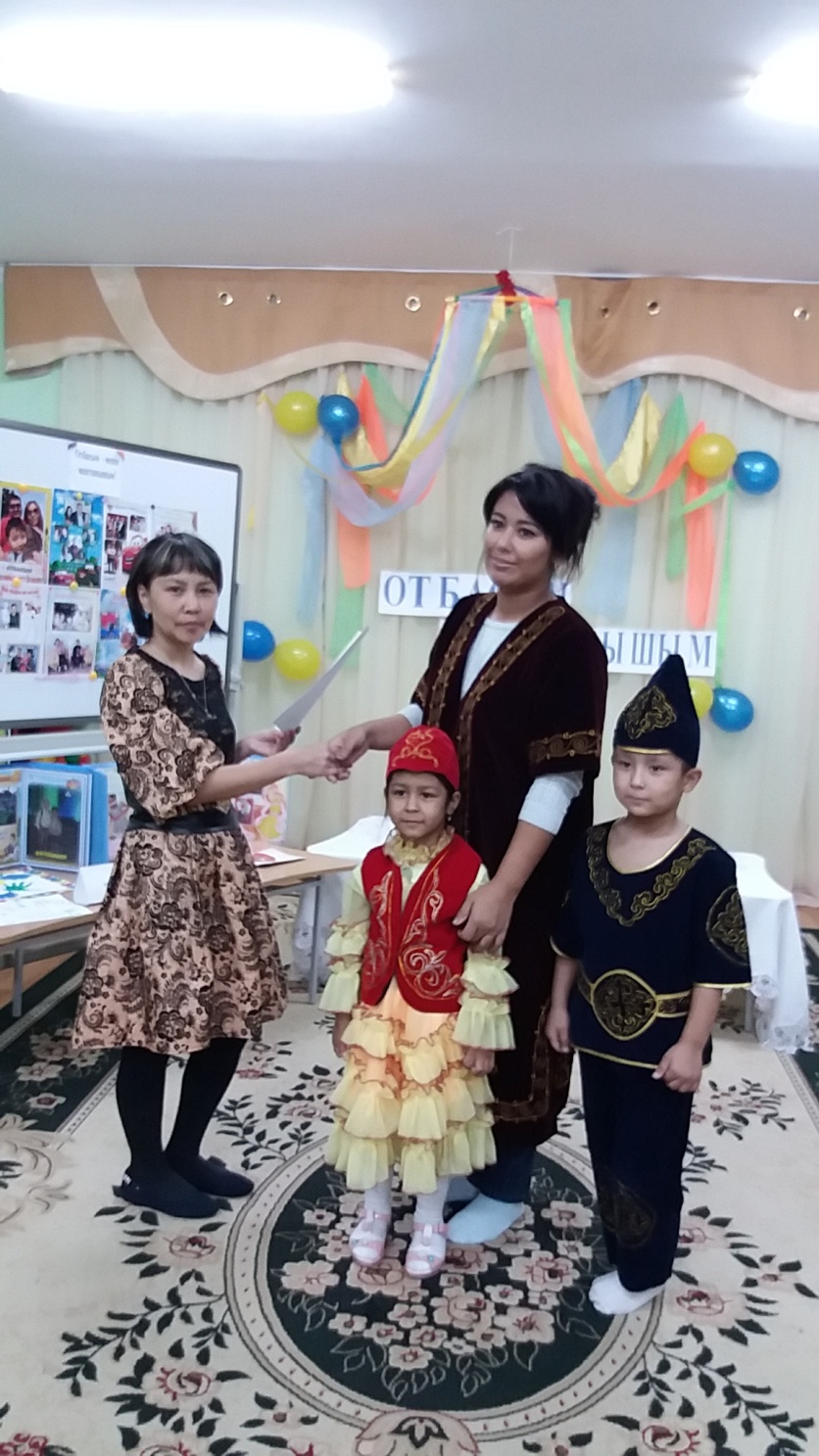 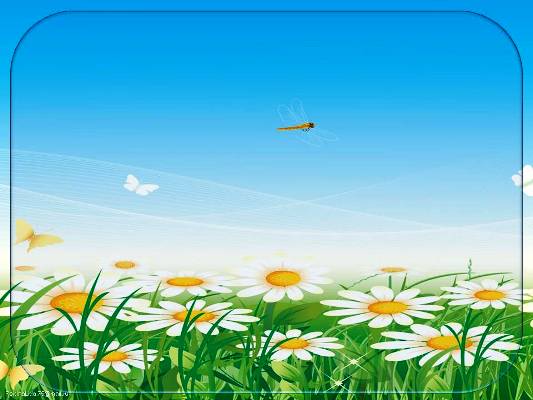 Назарларыңызға рахмет